«ФОРМИРОВАНИЕ  ВЫЧИСЛИТЕЛЬНЫХ   НАВЫКОВ  У  УЧАЩИХСЯ   НАЧАЛЬНОЙ   ШКОЛЫ».
Учитель начальных классов
МБОУ СОШ №2
Байбордина О. Н.
Вычислительный навык – это высокая степень овладения вычислительными приёмами.
Правильность – ученик правильно находит результат арифметического действия, то есть правильно выбирает и выполняет операции, составляющие приём.
Осознанность – ученик осознаёт, на основе каких знаний выбраны операции и установлен порядок их выполнения, в любой момент может объяснить, как он решал и почему так может решать.
Рациональность – ученик выбирает для данного случая более рациональный приём, то есть выбирает те из возможных операций, выполнение которых легче других и быстрее приводит к результату.
Обобщённость – ученик может применить приём вычисления к большому числу случаев, то есть способен перенести приём вычисления на новые случаи.
Автоматизм – ученик выполняет и выделяет операции быстро и в свёрнутом виде, но всегда может вернуться к объяснению выбора системы операций.
Прочность – ученик сохраняет сформированные вычислительные навыки на длительное время.
Основные методические составляющие работы
Введение нового материала посредством проблемно-диалогической технологии.
Обучение ведётся на основе интегративной технологии деятельностного подхода.
Включение теоретического материала при введении вычислительного приёма.
Моделирование.
Работа над составом числа.
Игра “Куча мала”.
Ученикам предлагается запомнить сначала 3, а затем 5, 6,7 чисел.
Учитель называет числа один раз, а ученики записывают их. После знакомства с таблицей сложения ученики складывают последовательно каждые два числа.
Например:
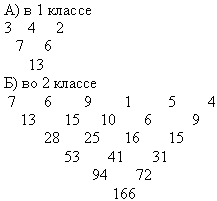 Игра “Три дорожки Ильи Муромца.
В игре используются знания таблицы умножения.
1-я дорожка: ученики записывают названный ряд чисел;2-я дорожка: учащиеся поочередно складывают числа первого ряда;3-я дорожка: ученики перемножают числа первого ряда.
Например:
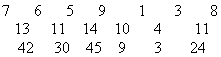 Игра “ Светофорик”.
Учитель прикрепляет к доске три круга: красный, желтый, зеленый. Рядом с ними записывает числа.
Например:
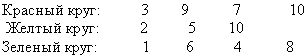 Вычисли устно, сопоставь ответам соответствующие буквы и расшифруй название сказки. Что ты замечаешь?
                 



   а) сказки, рассказы
   б) пословицы
   в) загадки
Заполни таблицы
Игра «Вычислительные машины»
Выполни вычисления по алгоритму, заданному блок – схемой.

   

         
         ДА              НЕТ
а
х2
<10?
+ 8
- 9
Найди  X:                                                   
а)         6            б)       8                 в)    Х   
                     х                        2                       9
                                                                
             x=                   x=                      x= 
             x=                   x=                      x=
Игра «Распутай клубок»
  56  -         =

        -  15   =

  18  +  6    = 

        -  1     =
Расположи полученные числа в порядке возрастания.  Кто это?
          -16                   :2                     х3                    +35

           х2                   :3                    +71                 -9                                  


                 -37                   :9                    х8                   +19                            


                 6                    х3                     :2                   +33
Реши задачу.
Аня задумала число, умножила его на 2,
прибавила 5, результат разделила на 7 и получила 3. Какое число задумала Аня?
По схеме составь выражение и обозначь в нём порядок действий.
    Найди значение выражения.
50 - 7  + 22                           54 + 13 – 9
72 - 8  + 36                           80 – 24 + 6
76 – 23 + 42                         17 + 33 - 25                         
95 - 32 – 5                            98 – 18 - 15                     
53 + 7 – 28                           13 + 6 + 31
Игра «Молчанка»
        4                    40

    404                    400


       440                 44          4                        40

                                        404                       400

                                          440                     44
444+
444-
СПАСИБО ЗА ВНИМАНИЕ!